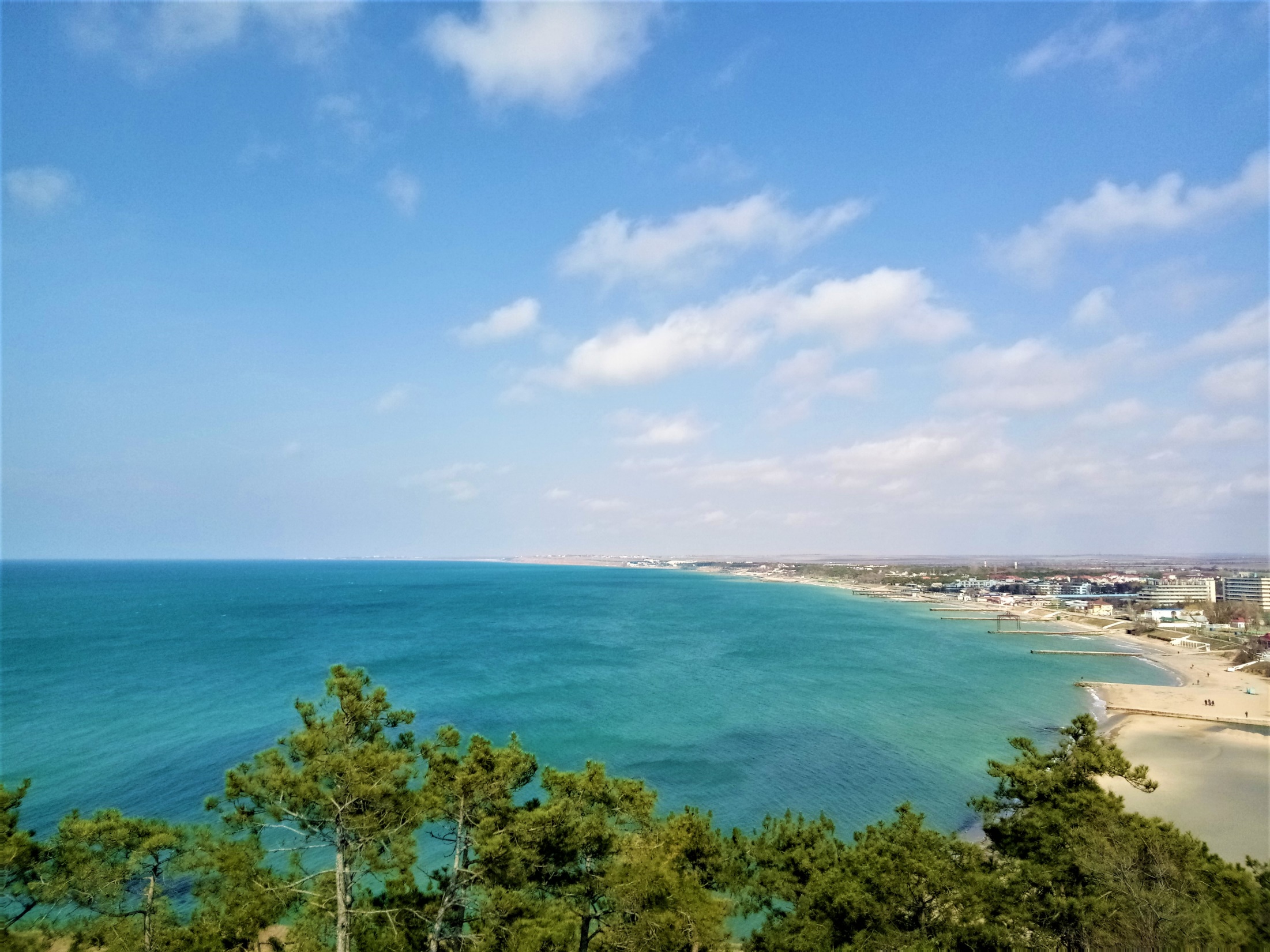 БЮДЖЕТ ДЛЯ ГРАЖДАН
Муниципального образования
Песчановское сельское
поселение Бахчисарайского  района Республики Крым
на 2024 год и на плановый период
2025 и 2026 годов
СТРУКТУРА БЮДЖЕТА
ДОХОДЫ  БЮДЖЕТА
РАСХОДЫ  БЮДЖЕТА
Поступающие в бюджет  безвозмездные денежные  средства. Доходы
бюджета
делятся на две части :  налоговые и неналоговые  поступления
Это денежные средства,  направленные на
финансовое  обеспечение задач и
функций  местного
самоуправления
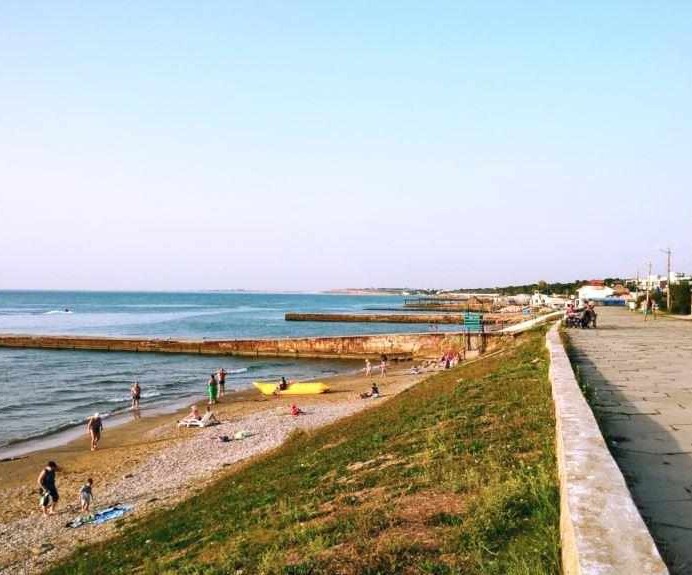 БЮДЖЕТНЫЙ ПРОЦЕСС
Представляет собой деятельность органов местного самоуправления по
составлению и рассмотрению проекта бюджета, утверждению и исполнению  бюджета, внешней проверке, рассмотрению и составлению отчета об  исполнении бюджета и его утверждению
ЭТАПЫ БЮДЖЕТНОГО ПРОЦЕССА
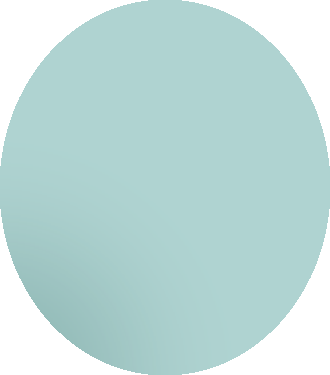 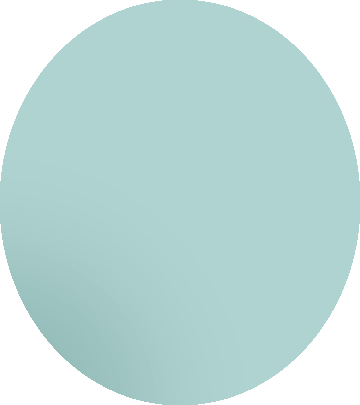 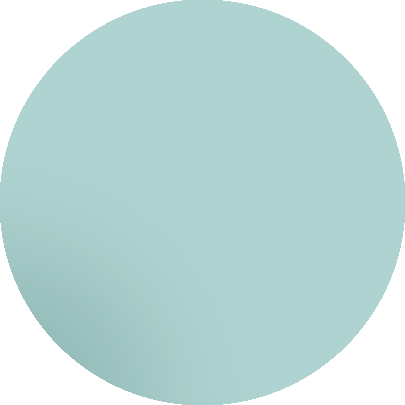 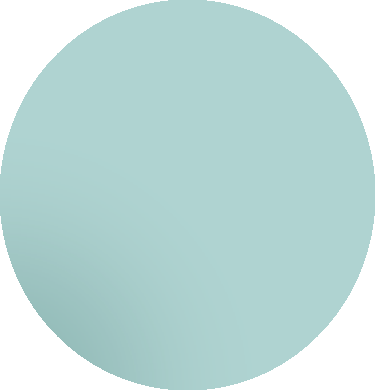 6.
Рассмотрение  и утверждение  отчета об
исполнении
бюджета
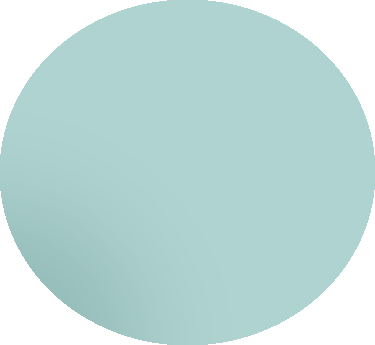 1.
Разработка  проекта  бюджета
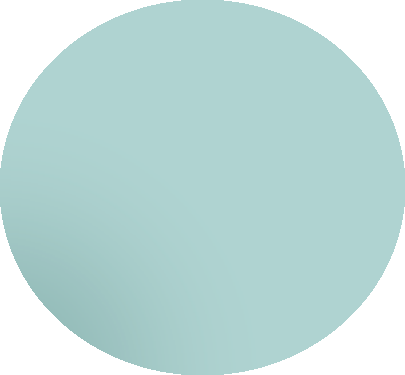 3.
Публичные
слушания
4.
Утверждение  проекта  бюджета
5.
Исполнение  бюджета
2.
Рассмотрение  проекта
бюджета
Бюджетный год
Бюджетный период
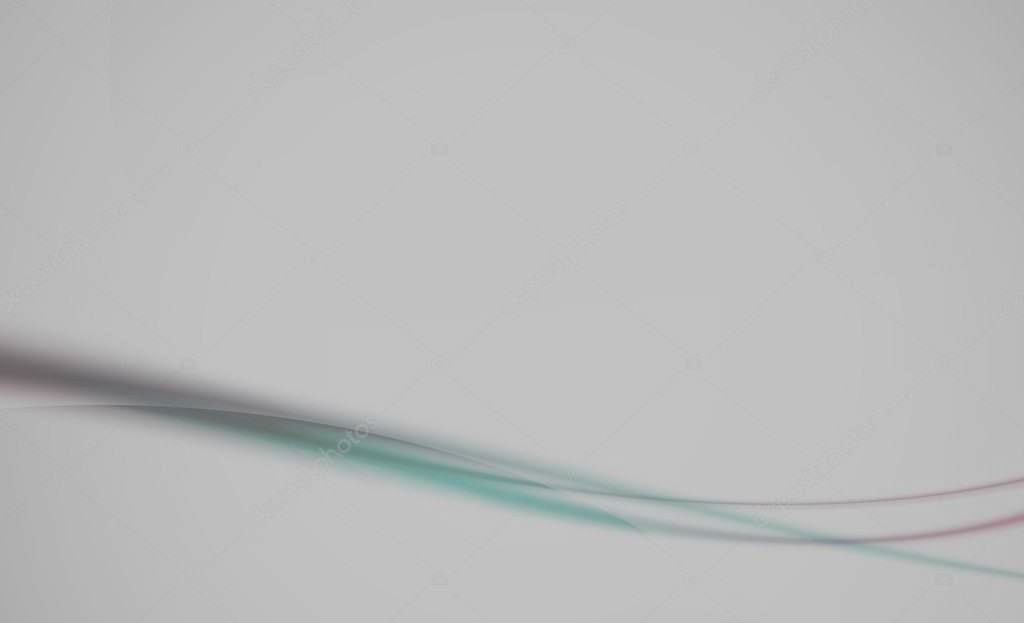 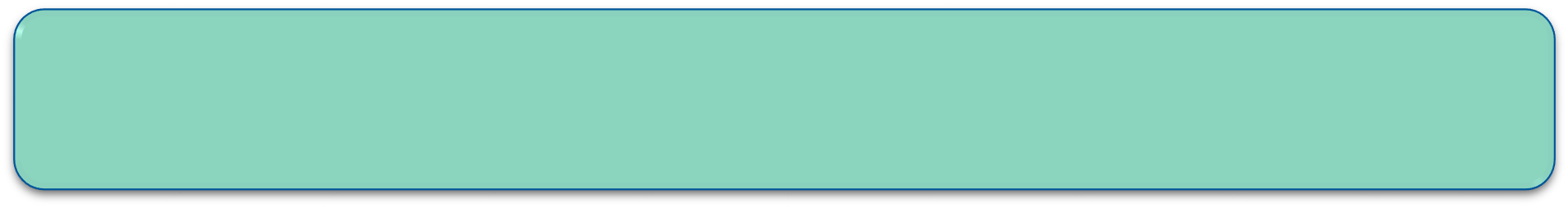 На чем основывается проект бюджета Песчановского сельского
поселения Бахчисарайского района Республики Крым
Проект бюджета Песчановского сельского поселения Бахчисарайского района  Республики Крым составляется и утверждается на 2024 год и на
плановый период 2025 и 2026 годов

Составление проекта местного бюджета основывается на:
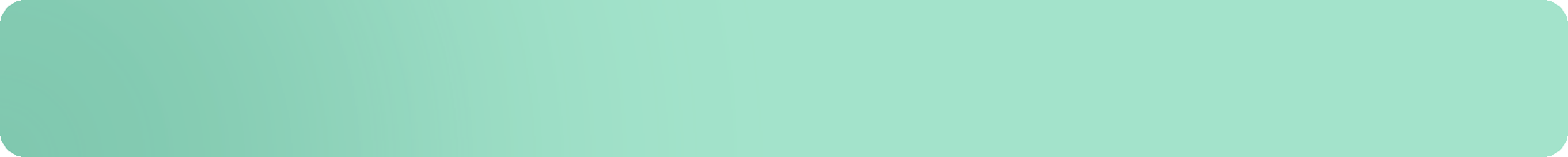 Муниципальных  программах  Песчановского  сельского
поселения
Бахчисарайского
района Республики  Крым
Прогнозе  социально-
экономического  развития
Песчановского
сельского поселения  Бахчисарайского
района Республики  Крым
Основных направлениях  бюджетной и налоговой  политики Песчановского  сельского поселения
Бахчисарайского района
Республики Крым
Послании  Президента  Российской  Федерации
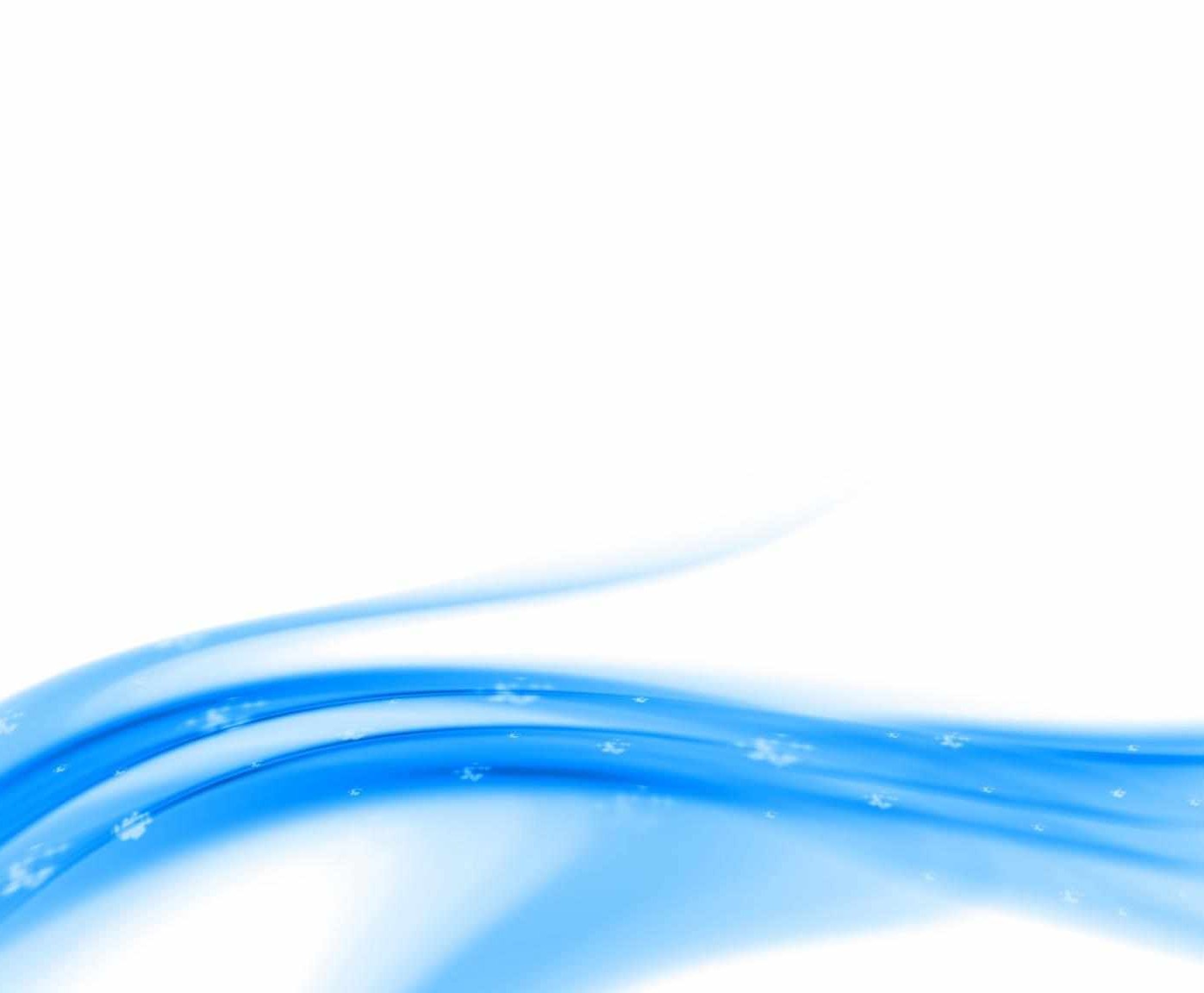 ОСНОВНЫЕ ХАРАКТЕРИСТИКИ
БЮДЖЕТА
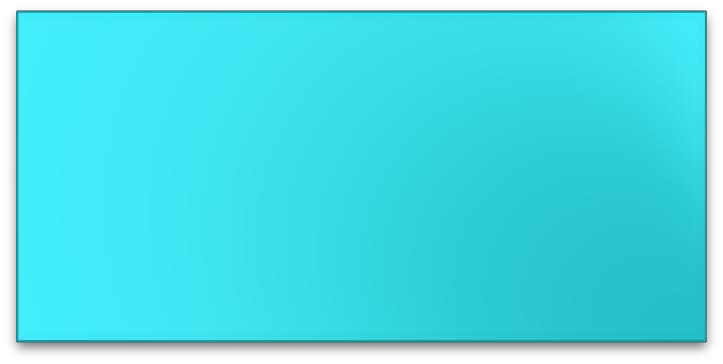 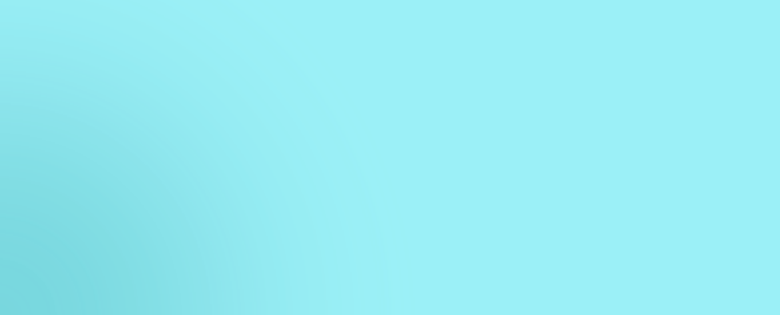 Доходы – 126 210 687,00
Расходы - 126 210 687,00
2024 год
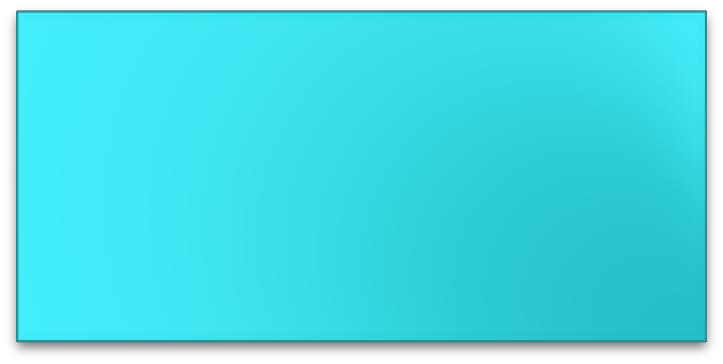 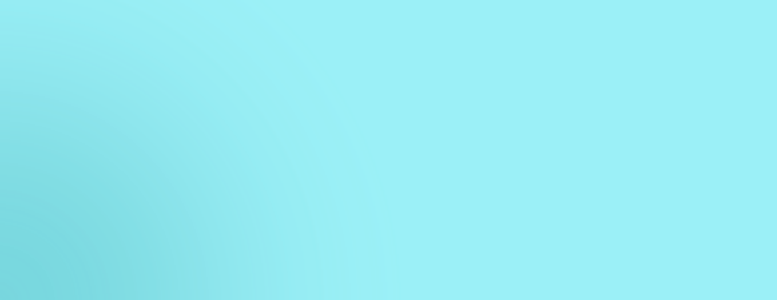 Доходы - 110 014 994,00
Расходы- 110 014 994,00
2025 год
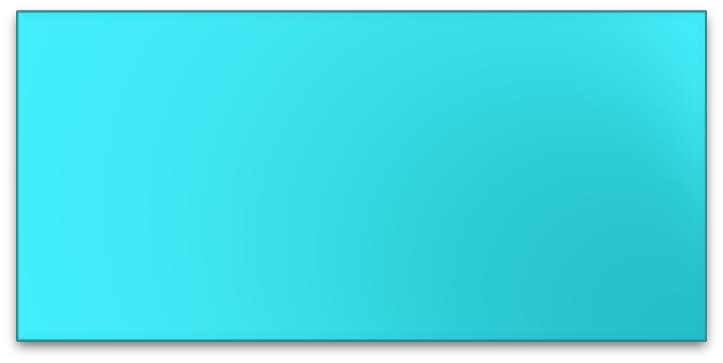 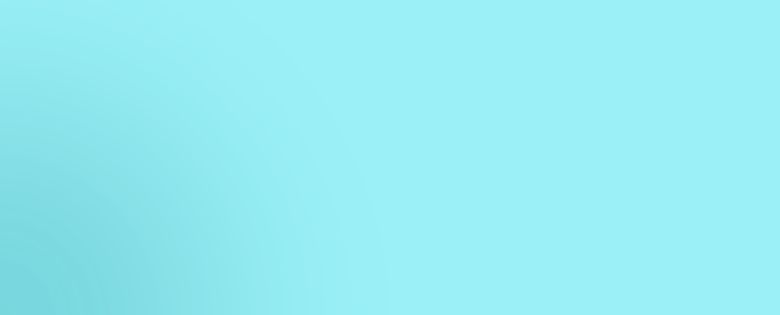 Доходы -54 356 805,00
Расходы- 54 356 805,00
2026 год
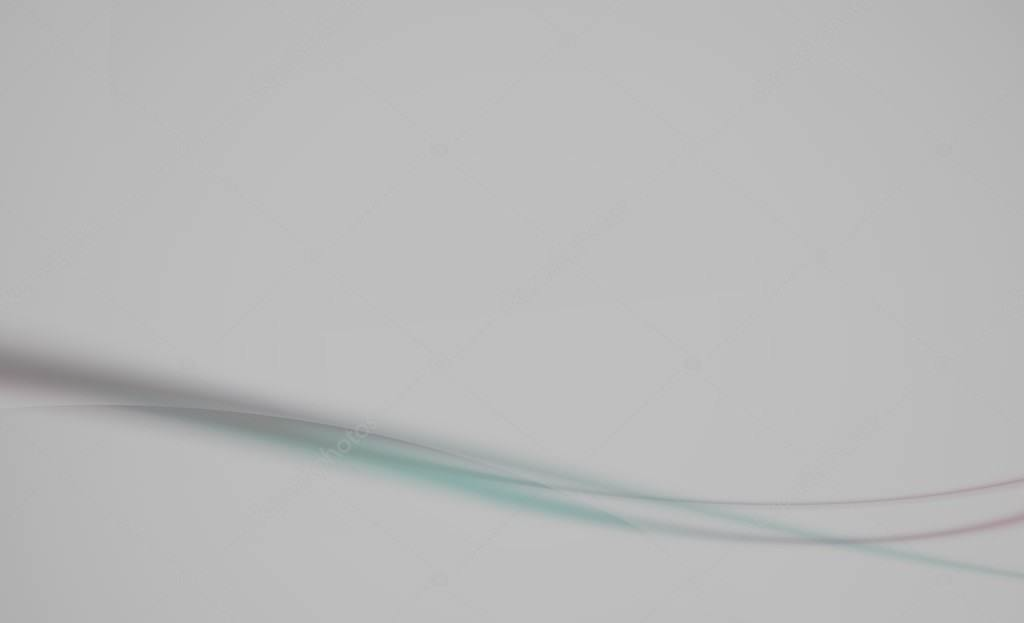 СТРУКТУРА ДОХОДОВ БЮДЖЕТА на 2024 год и  на  ПЛАНОВЫЙ ПЕРИОД 2025 и 2026 ГОДОВ
РАСХОДНАЯ ЧАСТЬ БЮДЖЕТА В РАЗРЕЗЕ  ФУНКЦИОНАЛЬНОЙ СТРУКТУРЫ РАСХОДОВ
Параметры финансового обеспечения реализации муниципальных программ Песчановского сельского поселения в 2024-2026 годах
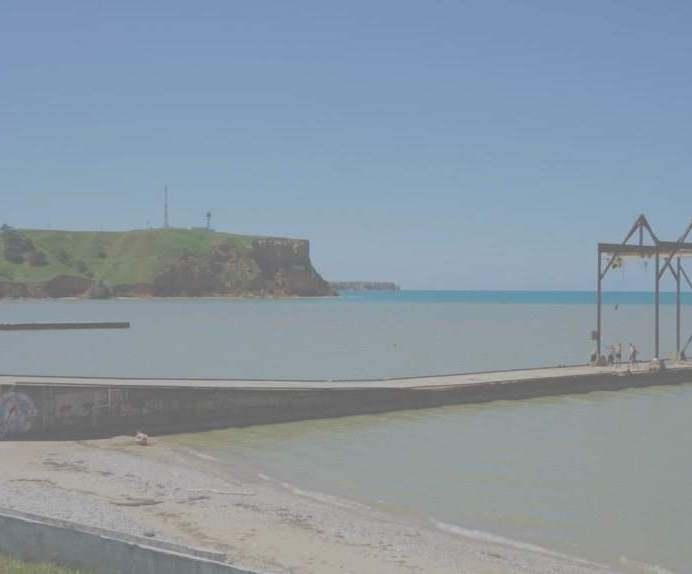 .
Структура расходов бюджета по главным распорядителям бюджетных средств
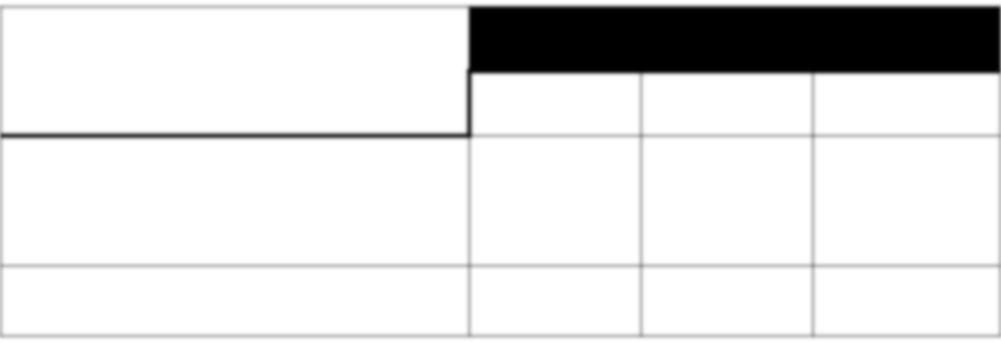 Способы участия граждан в общественном обсуждении проекта
Проект бюджета Песчановского сельского поселения  Бахчисарайского района Республики Крым на очередной финансовый год и  плановый период :
выносится на публичные слушания в сроки, определенные  бюджетным законодательством Российской Федерации
«Бюджет для граждан» подготовлен	Администрацией  Песчановского сельского поселения Бахчисарайского  района Республики Крым
Информацию о бюджете можно получить на  официальном сайте Песчановского сельского поселения  Бахчисарайского района Республики Крым	по адресу:


http://peschanovskoe-adm.ru/  https://peschanovskoe.rk.gov.ru/
Спасибо за внимание !!!